Royal Football Club Seraing vs FIFA, UEFA, URBSFACausa C-600/23
Conclusioni dell’Avvocata Generale Tamara Ćapeta (16 gennaio 2025)
Michele Colucci
www.colucci.eu - info@colucci.eu
1
Introduzione
2
Introduzione: Sport e Diritto dell’Unione
Il fenomeno sportivo = realtà economica di dimensioni globali, ma anche un settore disciplinato dal diritto.
Lo sport è soggetto:
alle libertà fondamentali (libera circolazione dei lavoratori e dei capitali),
al diritto della concorrenza,
ai principi generali dell’ordinamento europeo, come la tutela giurisdizionale effettiva (Art. 47 Carta UE).
La questione centrale:
Come garantire il rispetto del diritto UE in un sistema autonomo di giustizia sportiva?
Focus: il controllo giurisdizionale sui lodi arbitrali sportivi e la loro compatibilità con il diritto dell'Unione
3
Le Parti Coinvolte
Royal Football Club Seraing (Belgio): società calcistica dilettantistica con ambizioni di crescita.
Doyen Sports (Malta): società di investimenti sportivi.
FIFA, UEFA, URBSFA: federazioni calcistiche internazionali ed europee.
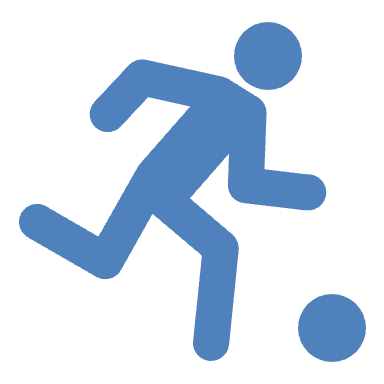 4
La Controversia e l’Iter Processuale
5
Questioni Prejudiziali alla Corte di Giustizia
Prima Questione:
È compatibile con il diritto UE il riconoscimento automatico e incontestabile di un lodo arbitrale sportivo straniero, senza che un giudice UE possa effettuare un controllo e un rinvio pregiudiziale alla Corte?
Seconda Questione:
È compatibile con il diritto UE attribuire a un lodo arbitrale valore probatorio relativo contro terzi nel diritto nazionale
6
Natura Giuridica del Sistema Arbitrale TASCaratteristiche Essenziali
7
Articolo 47 Carta dei Diritti Fondamentali UE:
Diritto a un ricorso effettivo davanti a un giudice indipendente e imparziale.
Articolo 19 TUE:
Gli Stati membri devono assicurare una protezione giurisdizionale effettiva nei settori disciplinati dal diritto dell'Unione.
Articolo 267 TFUE:
Solo le giurisdizioni UE possono proporre un rinvio pregiudiziale alla Corte di giustizia.
Principi Giuridici Richiamati
8
Analisi e Considerazioni dell’Avvocata GeneraleTutela Giurisdizionale Effettiva
La tutela dei diritti UE richiede:Accesso a un giudice indipendente in grado di interrogare la Corte UE.Controllo pieno e non limitato delle decisioni arbitrali.
9
Differenze tra Arbitrato Commerciale e Arbitrato Sportivo
Arbitrato Commerciale
Arbitrato Sportivo
10
Problemi rilevati
11
Prima Questione – Cosa Giudicata
La normativa belga viola il diritto UE.
Motivazione:
L'efficacia automatica del lodo senza riesame giurisdizionale preclude la tutela dei diritti UE.
Occorre un ricorso effettivo che consenta un controllo pieno delle norme sportive, anche incidentale.
Le Risposte Proposte
12
Seconda Questione – Valore Probatorio Relativo
La normativa è compatibile con il diritto UE.
Motivazione:
Il valore probatorio relativo è una presunzione superabile.
Non impedisce il sindacato pieno e il rinvio pregiudiziale alla Corte UE.
Le Risposte Proposte
13
Implicazioni Pratiche
Per il Sistema FIFA-TAS:
Necessità di riforma:
Rendere l'arbitrato non esclusivo o
Prevedere un meccanismo di controllo giurisdizionale successivo accessibile ai club e agli atleti.
Per i Club e gli Atleti:
Devono poter:
Contestare lodi arbitrali che ledano diritti UE.
Accedere a un giudice nazionale dotato di potere di rinvio pregiudiziale.
Per gli Stati Membri:
Devono assicurare che:
I lodi sportivi stranieri non siano automaticamente immuni dal controllo giurisdizionale.
L’efficacia di cosa giudicata non pregiudichi i diritti UE.
14
Conclusioni
15
Spunti di Discussione
16